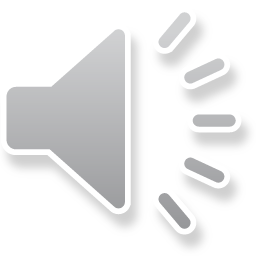 Foundations of Biblical Prophecy
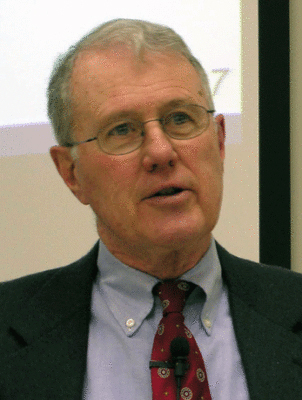 Lecture 14  Hermeneutical Principles for Interpreting Prophetic Writings
Dr. Robert Vannoy
ReNarrated by Ted Hildebrandt© 2023  Robert Vannoy & Ted Hildebrandt
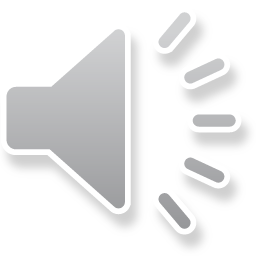 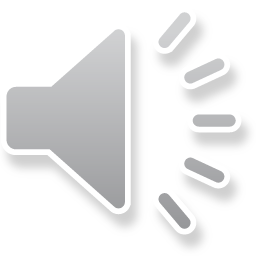 Foundations of Biblical Prophecy
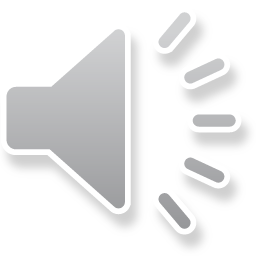 Guidelines for Interpreting Prophecy
1.  Make a Careful Grammatical Historical Contextual Analysis            of the Passage
2.  State Explicitly to Whom or What the Passage Refers
3.  Pay Attention to Fulfillment Citations
a.  Matthew 1:22 – Isaiah 7:14 
b.  Matthew 8:17 – Isaiah 53:4 
c.  Matthew 12:17 – Isaiah 42:1-4 
d.  Matthew 21:4 – Zech 9:9
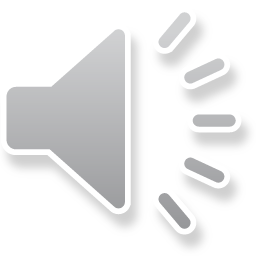 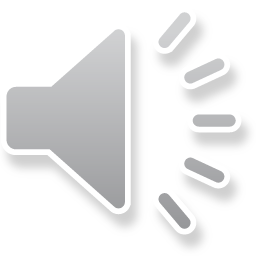 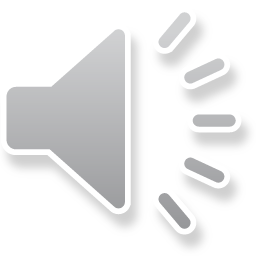 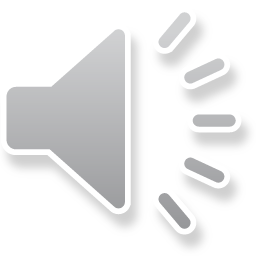 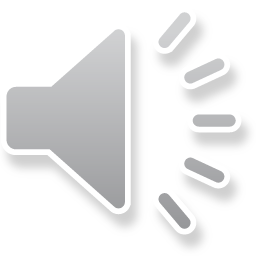 Foundations of Biblical Prophecy
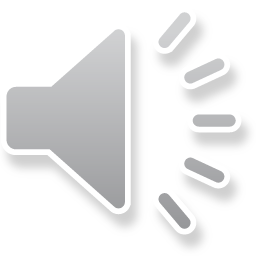 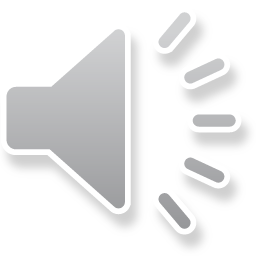 Guidelines for Interpreting Prophecy
3.  e. James 2:21-23 – Gen 15:6 
f.  Matthew 2:17-18 – Jer 31:15 
g.  Plerono Citation Formula
h.  Gegraptai – It has been written formula
i.   Lego (I say)
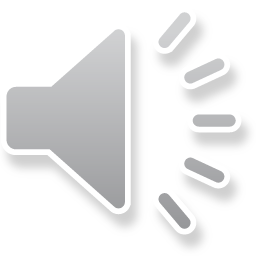 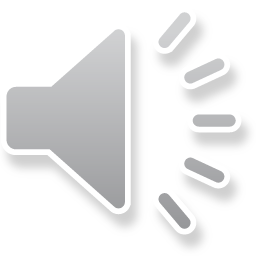 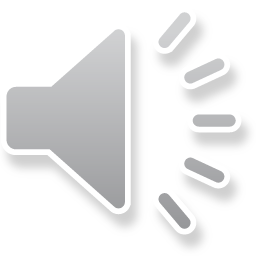 Foundations of Biblical Prophecy
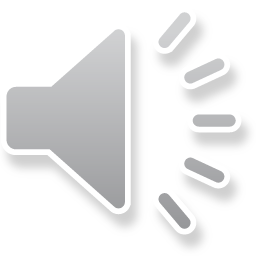 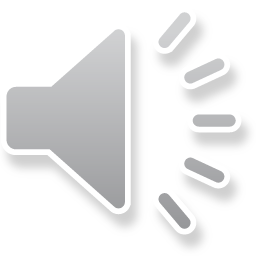 4. Avoid the Idea of Double Fulfillment or Double Reference
a.  Dwight Pentecost --- Double Reference 
b.  Vannoy’s Objection 
c.  John Bright’s -- Many Levels of Meaning 
d.  Authorial Intent and Single Meaning
1. Reformers and Single Sense
2.  NT and Single Meaning
3.  OT and Single Meaning
a.  Isaiah 7:14
b.  Deuteronomy 18
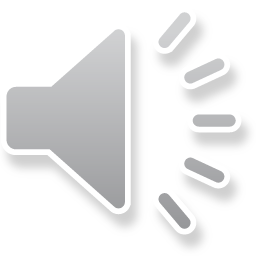 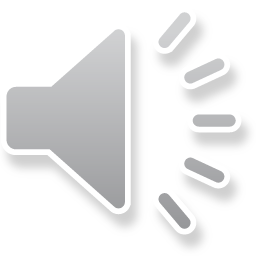 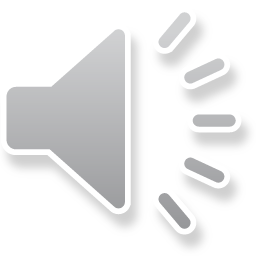 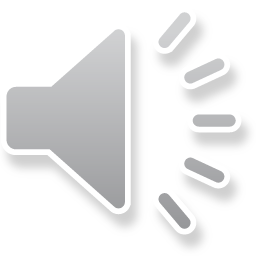 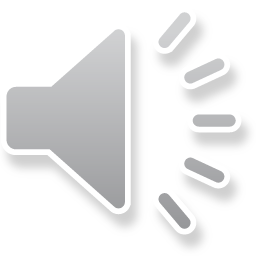 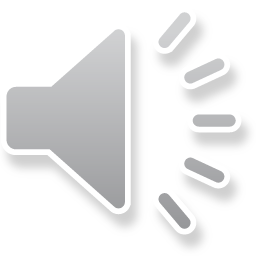 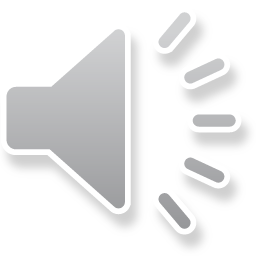 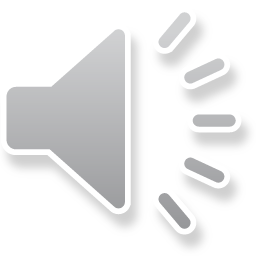 Foundations of Biblical Prophecy
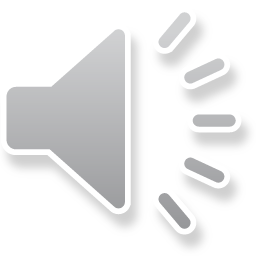 4.  Terry’s Hermeneutics and Single Sense
5.  Type and Anti-Type Approach
6.  Deuteronomy 18 as a model
7.  Terry on Psalm 2 et al.
8.  Illustration:  Daniel 8 
9.  Illustration:  Malachi 4:5-6 
10.  Vannoy’s Conclusion on Double Sense
Video based on audio from Dr. Vannoy’s class at Biblical Theological Seminary. It was renarrated because the original audio was scratchy and it was turned into video by Ted Hildebrandt for Biblicalelearning.org.
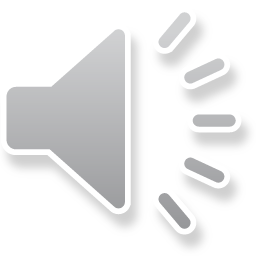 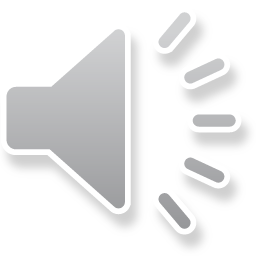 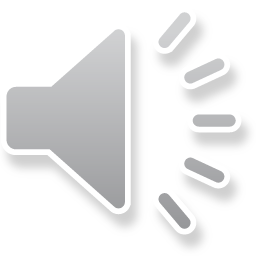 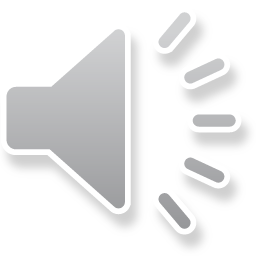 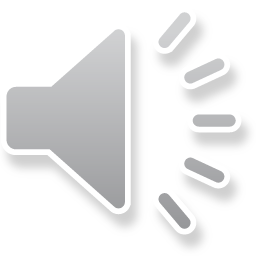 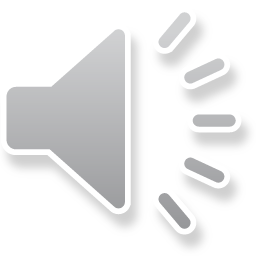